SMC Alliance Annual Meeting 2025
Lomé – Togo Feb 25 – 28, 2025
SMC Implementation in Wedweil Refugee Settlement
South Sudan
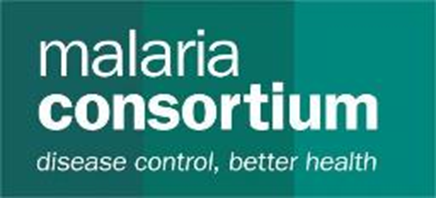 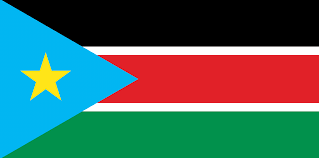 The Humanitarian Situation in South Sudan
South Sudan has endured insecurity since its independence in 2011

Currently, 9.3 million people in South Sudan require humanitarian assistance, amounting to 69% of the population.

South Sudan is now hosting over half a million refugees across 30 locations in the country, mainly in refugee camps in Maban, Jamjang, Wedweil, and Gorom

The arrival of over 878,000 Sudanese refugees from Sudan complicates the humanitarian crisis in South Sudan

The Wedweil refugee camp in Aweil West, accommodates 16,538 residents, primarily women (55.1%) and children (49%) .
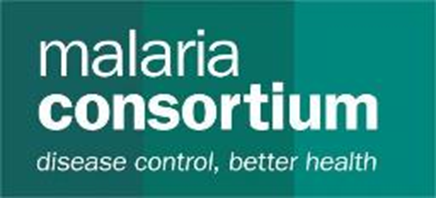 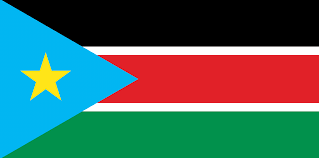 [Speaker Notes: The arrival of over 878,000 Sudanese refugees since April 2024 complicates the humanitarian crisis in South Sudan]
The Burden of Malaria in South Sudan
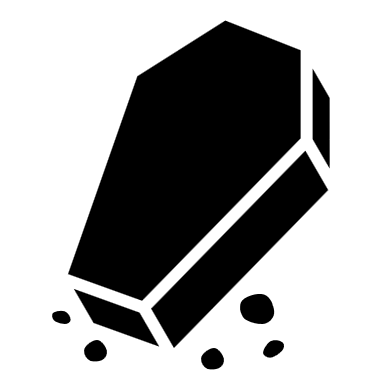 In 2022, the country reported an estimated 2.8 million cases and 6,680 deaths

With approximately 7,630 new cases and 18 fatalities daily, South Sudan has one of the highest malaria incidence rates in the region

Malaria accounts for 40% of hospital consultations and admissions, 33.9% of hospital deaths and 25% of deaths in children under five

High prevalence contributes to illness, mortality, and strains the health system. South Sudan shares 1.5% global burden of malaria for 12 million population

SMC approach is part of NMCP strategic plan 2021-2025
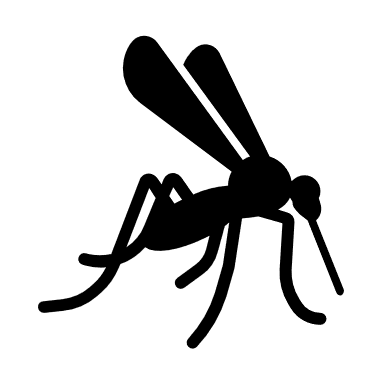 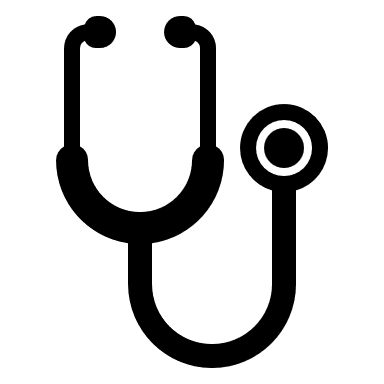 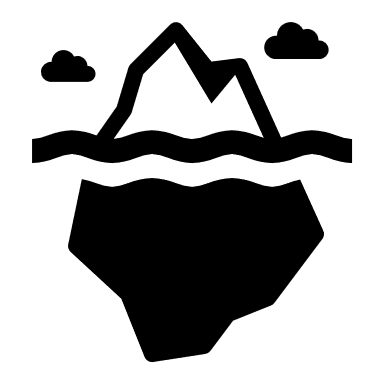 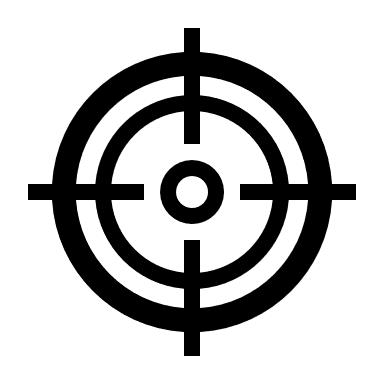 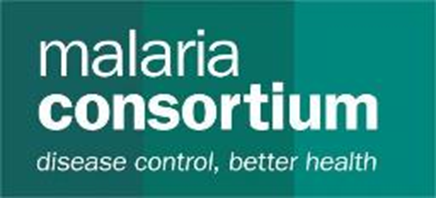 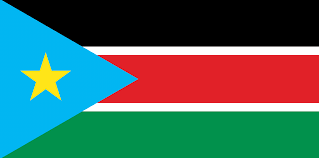 Malaria in Children (Malaria Indicator Survey 2023)
SMC Intervention Area
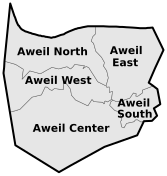 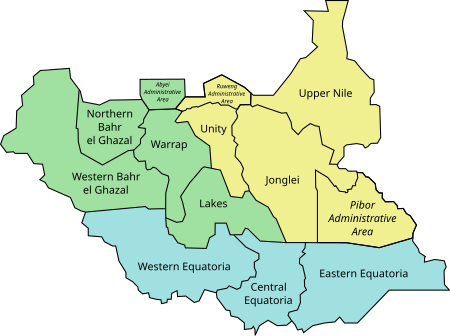 SMC is implemented in Wedweil Refugee Settlement Intervention
SMC Intervention Areas
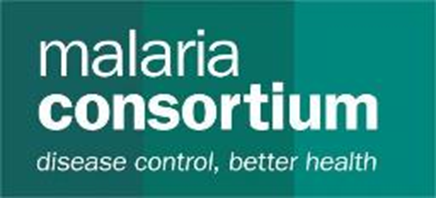 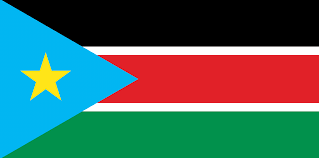 Implementation Modality
Local ownership through local actors (Camp Leaders) leading engagements and accountability efforts
Door to door approach for directly observed SPAQ administration
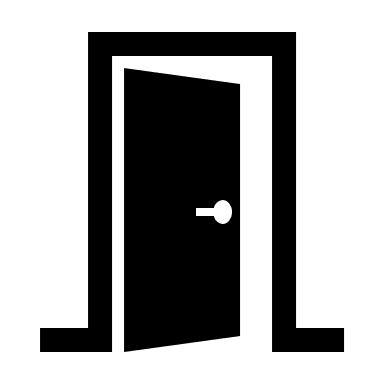 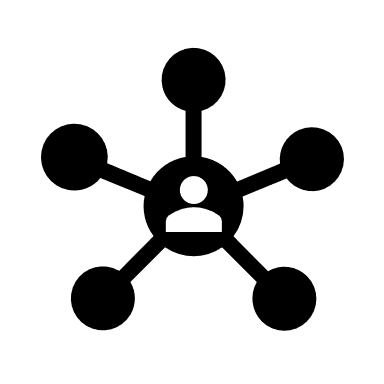 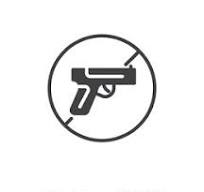 Daily security clearance before entering camp
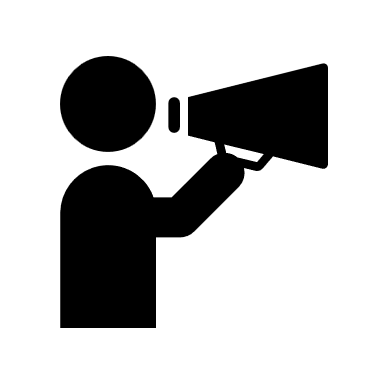 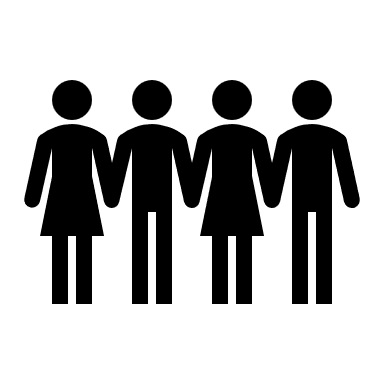 Behavioral change communication, using local language, Arabic
Data informed decision-making engagements for local solutions
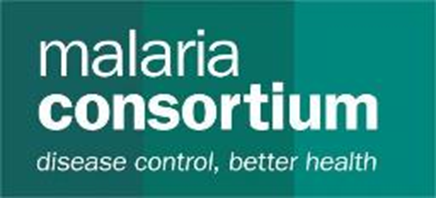 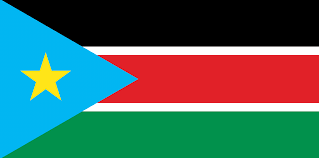 Children who have accessed SMC
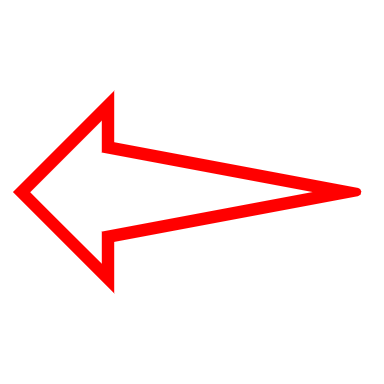 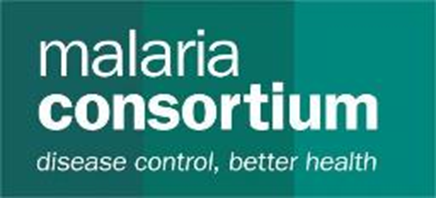 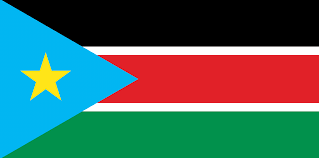 Contribution of SMC intervention on Malaria Reduction
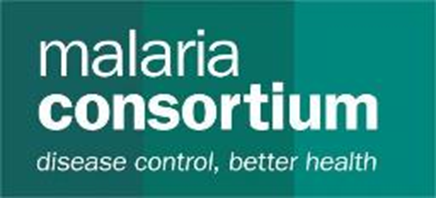 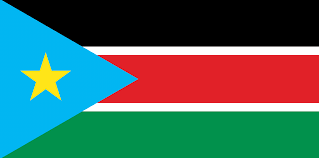 SMC results in Wedweil Refugee Settlement(End of round evaluation 2024)
94.4% (95% CI: 92.5-95.9) Knowledgeable about the age eligibility for SMC
98.6% (95% CI: 97.4-99.4) Caregivers of eligible children accepted SMC
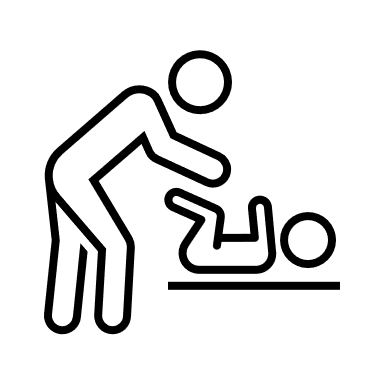 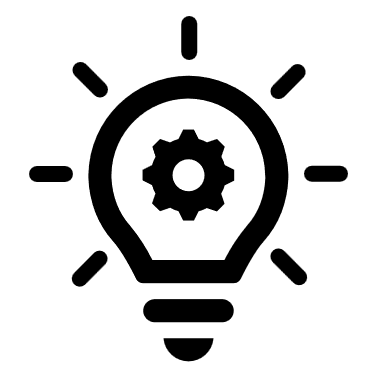 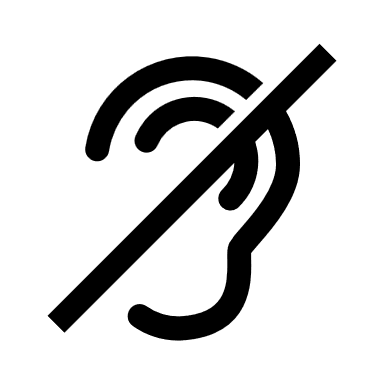 97.7% (95% CI: 96.4-98.7) eligible children completed the three-day SPAQ course (day 1 SPAQ and day 2 and 3 AQ)
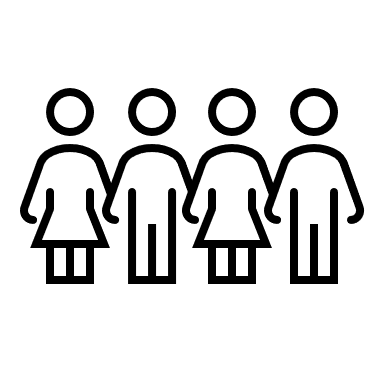 92% 95% CI: 91.1-93.7) Caregivers heard of SMC
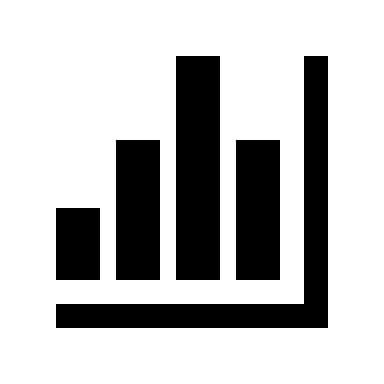 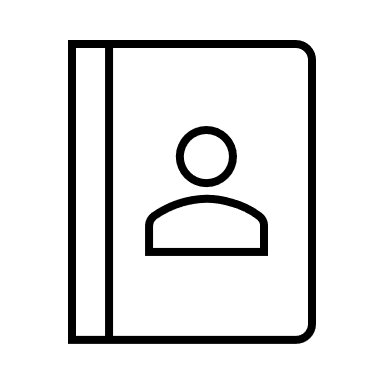 91.2% (95% CI: 89.1-93.1) SMC card retention
93.6% Caregivers understand SMC
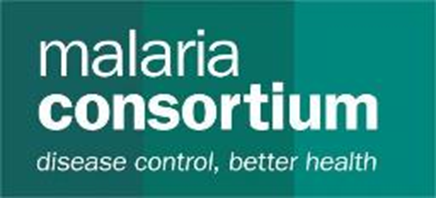 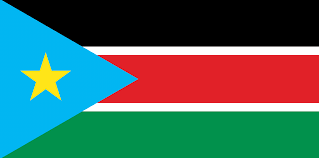 Challenges of Implementing SMC in Refugee communities
Frequent influx and movement of refugee populations within camps or across the border makes it difficult to consistently reach eligible children with SMC doses 
Lack of understanding about malaria prevention and the importance of SMC among refugees, particularly new arrivals led to low uptake of the SMC 
Some refugee communities had negative cultural beliefs and practices that influenced adherence SMC uptake
Due to the high mobility of refugee populations, challenges were registered in tracking the coverage and effectiveness of SMC
High cost of implementation in context of South Sudan
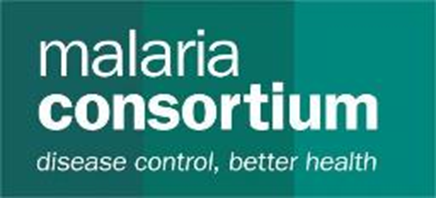 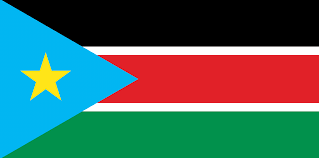 Justification for SMC Scale-Up in Refugee communities
SMC is part of NMCP strategic plan, SMC should continue and expand
SMC is feasible and acceptable in refugee camps
82% lower odds of malaria cases compare to control county (Effectiveness study results)
Clear seasonality pattern from Jul to Nov  are peak months for malaria morbidity in SS
The difference in morbidity is 60% in NBEG, but other states below 60% are due to under reporting (60% reporting) in South Sudan
Children enrolled in chemoprevention efficacy study were symptomless till day 28
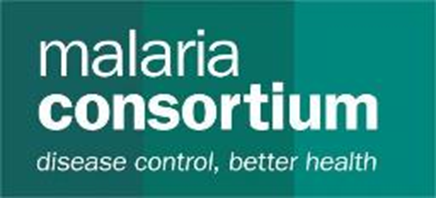 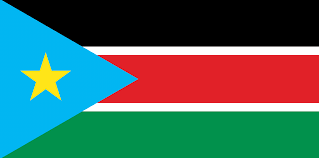 Lessons learned
Upon experiencing the effectiveness of SMC, government stakeholders advocated for the scaleup to other non targeted refugee camps such as Maban, Jamjang and Gorom

Some caregivers didn’t see the need of using mosquito nets after their children received SPAQ thus a call to orient them on comprehensive mitigation of malaria

Local actors [Camp leaders] were instrumental in attaining SMC acceptance and uptake – their opinions are WEIGHTY

After seeing the effectiveness of SMC, some caregivers would enroll children 60 months plus in anticipation they would be protected from malaria

The influx of refugee children strained the available resources. Besides, covering the refugee settlement refugee required much more human resources than had been planned for to ensure appropriate coverage
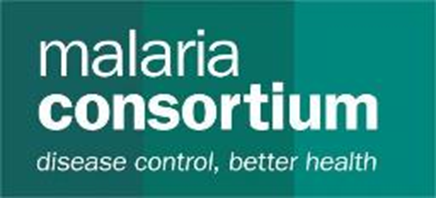 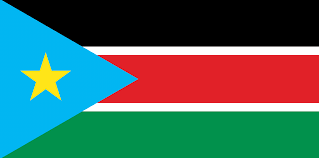 Sstakeholder thoughts about SMC
"There were new arrivals all the time, which meant that many eligible refugee children were coming in. We had to occasionally have to increase on the drug distribution team to ensure all the incoming and existing refugee eligible children were covered". (Refugee Settlement SMC supervisor)

"This drug (SPAQ for SMC) is safe, has no side effects, and effectively prevents malaria in the children who consistently receive it and take it as recommended”. (Clinical Officer from PHCC in Aweil West County)


“...many children have survived...in the past, some children might have died on the way before reaching the facility. But over the last two years, the SMC program has been supporting these children, and there has been no mortality rate during this period. (Local Chief, Aweil West). 

 “Based on our data analysis, especially at the facility level, the mortality rate for children under 59 months is much lower compared to previous years.” (SS MoH official).
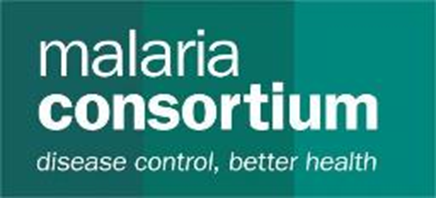 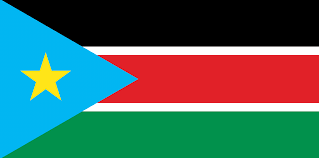 Photos
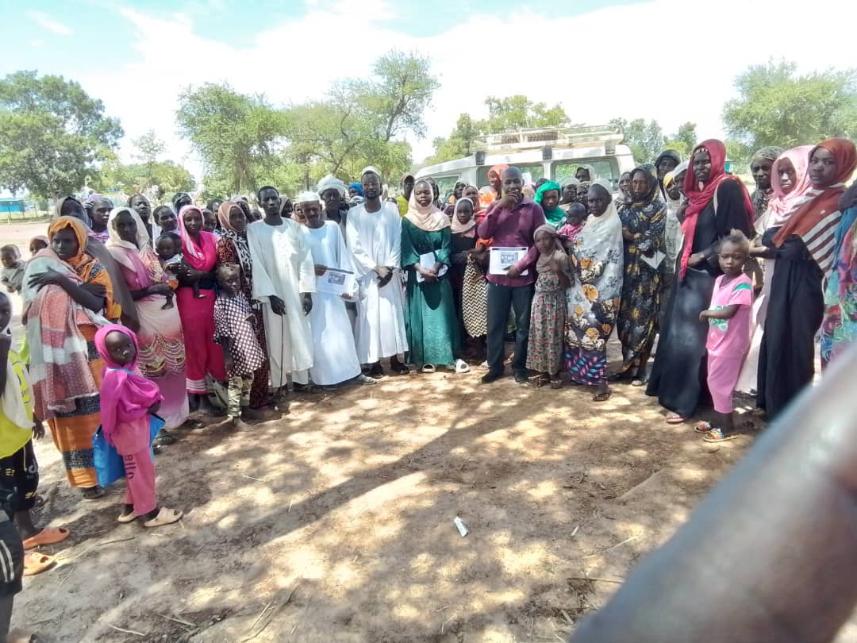 Caregivers from Wedwiel refugee settlement (Aweil West) pose for a photos with their facilitator (man in purple shirt) after a community sensitization session on SMC
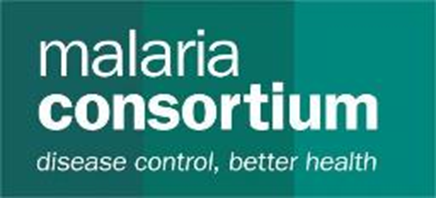 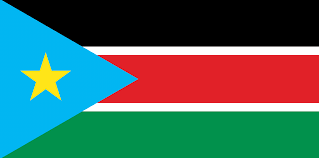 Photos
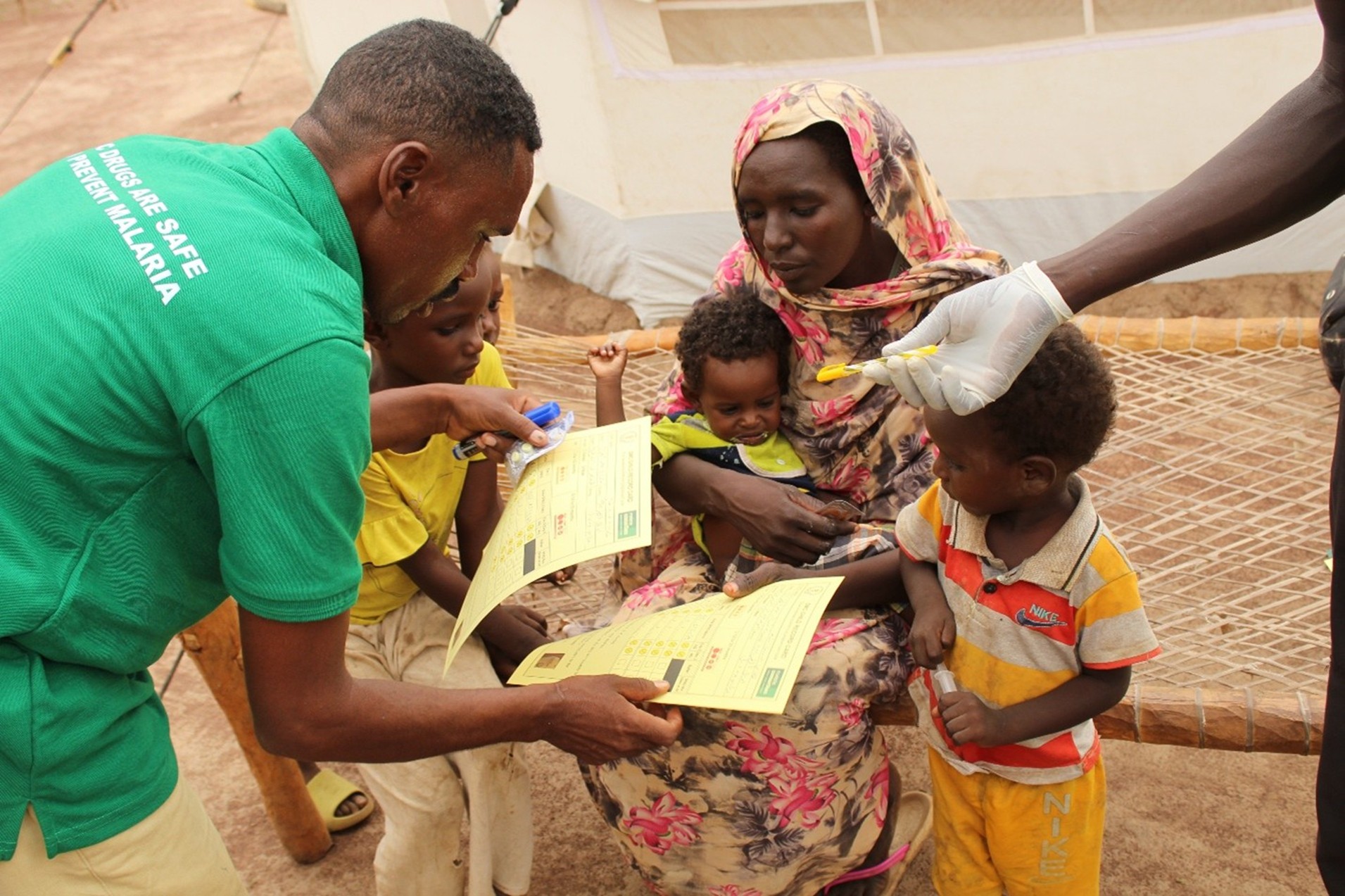 A camp leader of Wedweil refugee camp validating the child health card of a child during administration of SPAQSMC
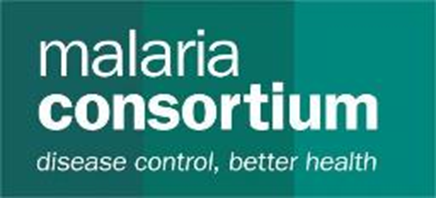 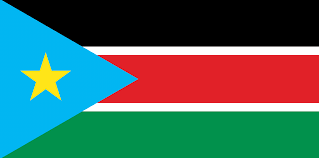 Photos
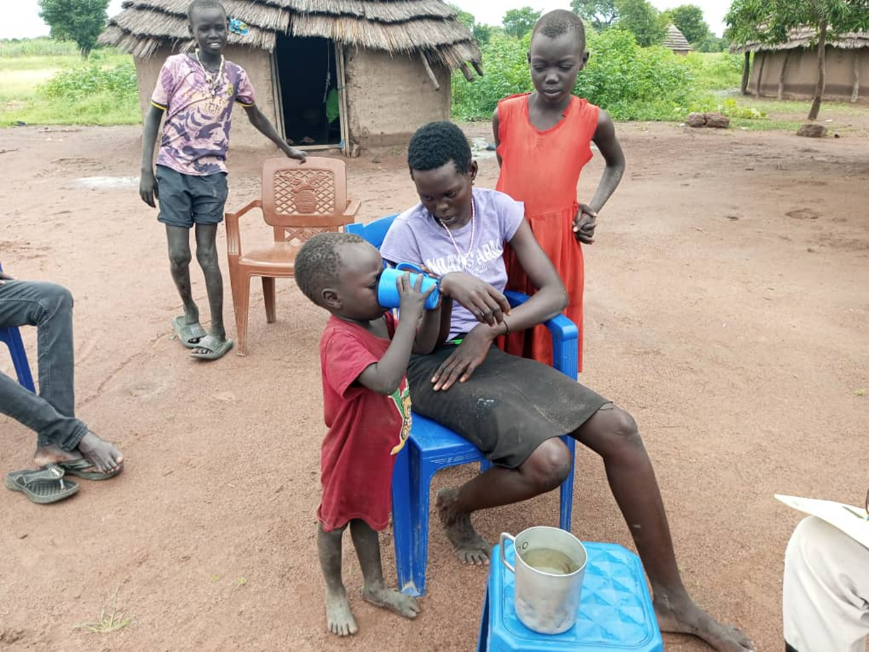 A child takes a dosage of SPAQ on his own during cycle 2 of SMC
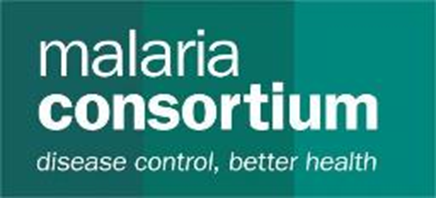 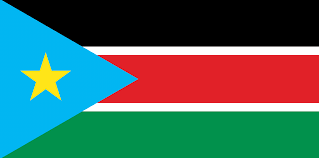 Merci, Akpe, Thank you, Obrigado
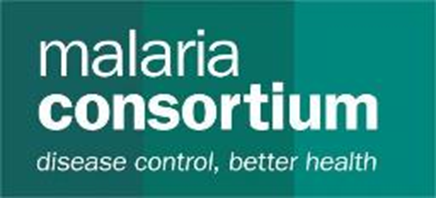 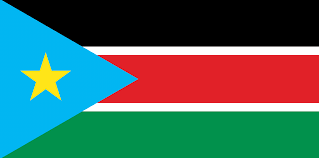